Universidade Federal do Rio Grande do Norte
Centro de Ciências Exatas e da Terra
Coordenação do Curso de Graduação em Geofísica
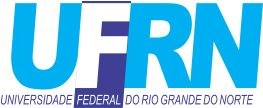 DEFESA DE RELATÓRIO DE GRADUAÇÃO EM GEOFÍSICA (GEF-0161)
Título:
Aplicação da sonografia de varredura lateral para mapeamento de cobertura sedimentar do fundo marinho adjacente à praia de Ponta Negra – RN.
Autor:
Laio Césaro Quirino da Costa Dantas
Banca Examinadora:
Profa. Dra. Helenice Vital  (DG/UFRN – Orientador)
Prof. Dr. Josibel Gomes de Oliveira Junior (DGEF/UFRN)
Prof. Dr. Moab Praxedes Gomes (DG/UFRN)
Data:  21 de Dezembro de 2015 – Horário: 15:30h
Local: Auditório do Laboratório de Geologia e Geofísica do Petróleo